BIOLOGI SEL DAN MOLEKULER(Biomembran)
Tyas putri utami
Biomembran
Membran sel  penting untuk kehidupan sel
 Membungkus sel dan membatasi sel dari lingkungan sehingga memelihara perbedaan esential antara sitoplasma dan lingkungan ekstraseluler
 Membungkus organel-organel sel, spt retikulum endoplasma, badan Golgi, mitokondria, dll; memelihara perbedaan karakteristiknya dengan sitoplasma.
Membran: Bilayer
Struktur fosfolipid
3 kelas lipid membran
3 kelas lipid membran
3 kelas lipid membran
Macam-macam lipid membran
Three structure types:
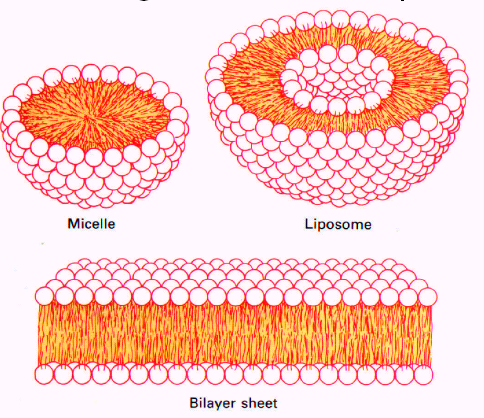 3 Macam Protein Membran
3 Macam Protein Membran
Osmosis
Fungsi protein integral
Macam protein yang kerjanya memerlukan energy dari ATP
Endositosis